Short Read Sequencing Analysis Workshop
Day 8 Part 2. Single Cell RNA-Sequencing
In-Class Slides
Timeline of scRNA-Seq
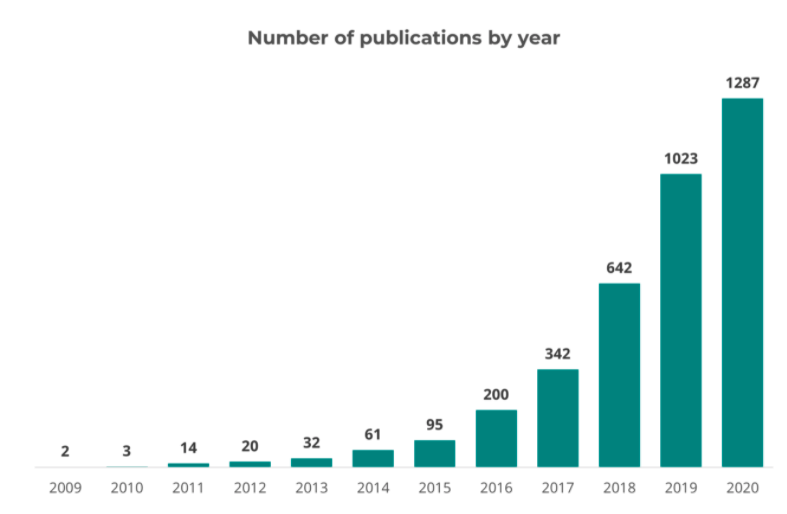 Source: Pubmed, September 2020
10x Genomics Platform
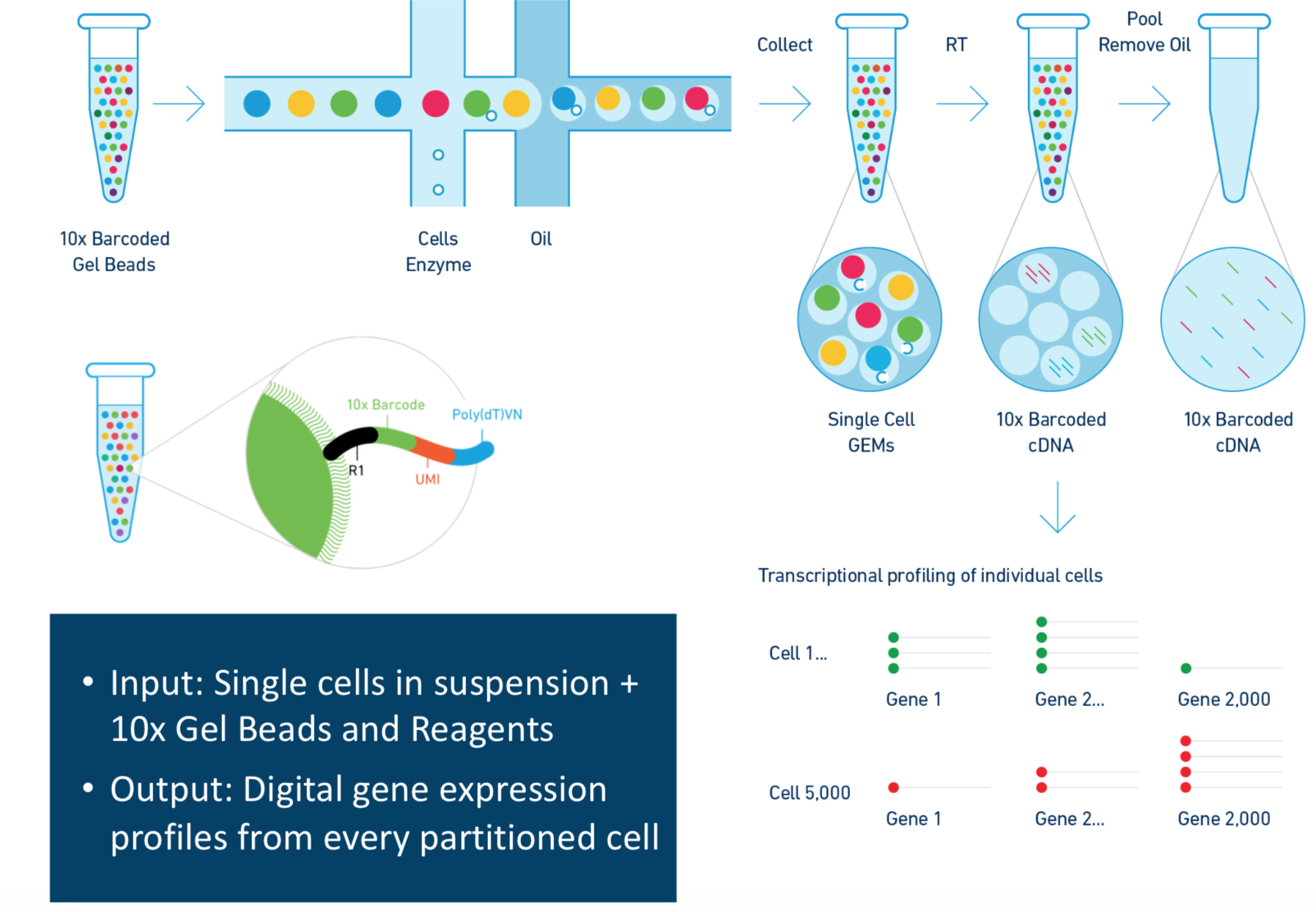 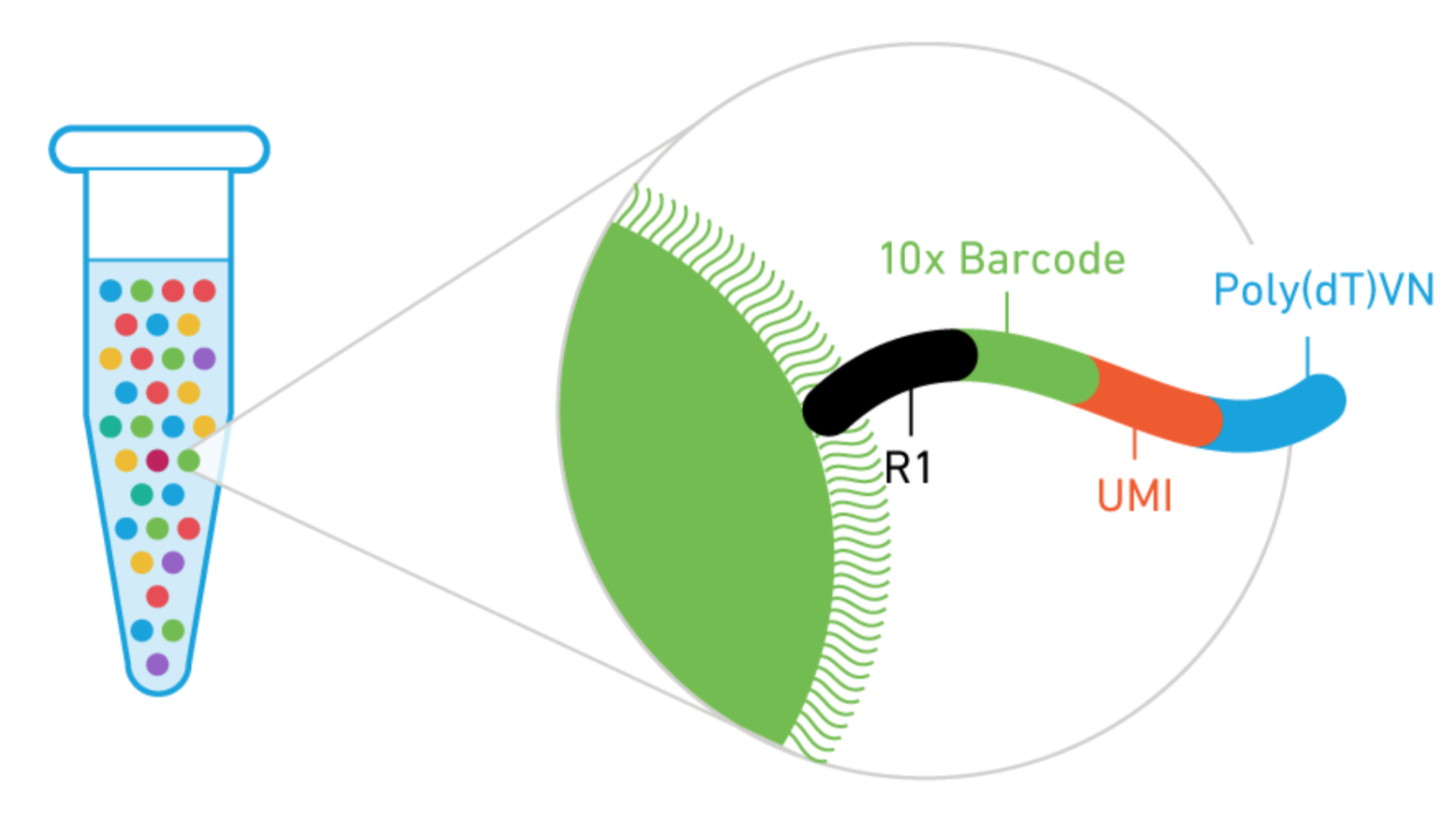 10x Genomics Training Slides
Library
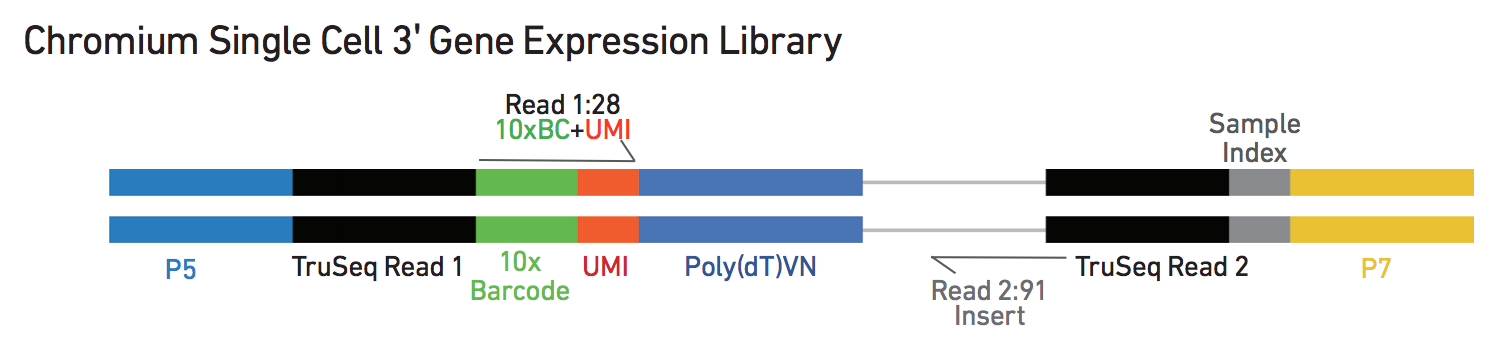 Sample Index: Experiment
10x Barcode: Droplet (0 or 1 cell)
UMI: Transcript
Expression Matrix
(# transcripts/gene/10x barcode)
Mapping, Counting, etc
https://assets.ctfassets.net/an68im79xiti/3ext0GjeynnDQezv1iRP5u/7b73f52769728575ce696b8f679f82db/CG000204_ChromiumNextGEMSingleCell3_v3.1_Rev_B.pdf
Key Experimental Parameters
# Cells to sequence
Sufficiently large to be able to identify rare subpopulations
Cost is proportional to the number of cells to sequence
Sequencing depth (# reads/cell)
Higher depth -> More chance to detect transcripts
Benchmark studies showed that saturated at 0.5 M reads/cell
Cost is proportional to the sequence depth
1-P(detect a new transcript)
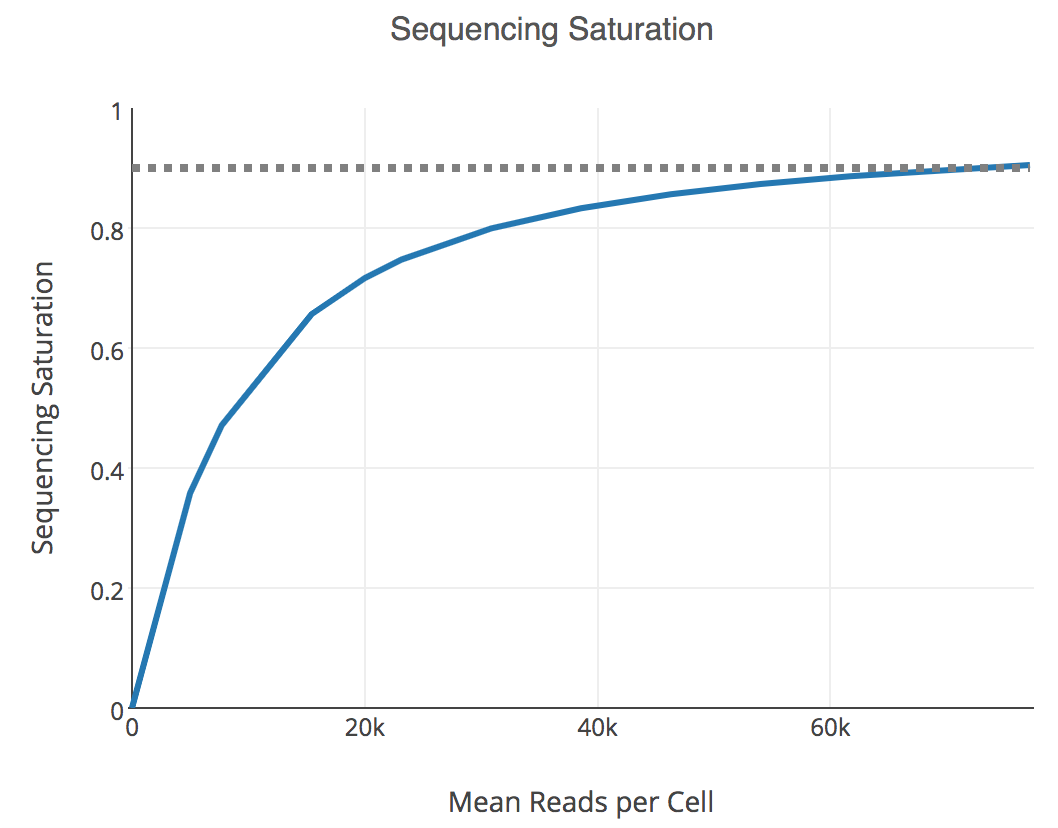 Analysis Pipeline
QC
Mapping
QC
Raw Reads
Expr. Matrix
Expr. Matrix
transcripts/gene/10x barcode
transcripts/gene/cell
Clustering
Trajectory Inference
DEA
Diff. Expr. Genes
Cluster (Cell Type)
Construction of expression matrix: CellRanger (10x Genomics)
Downstream analysis: CellRanger (10x Genomics), Seurat (Rahul Satija),
            Scran (John Marioni), Monocle (Cole Trapnell), Scanpy (Fabian Theis)
Analysis Pipeline
Cell ranger
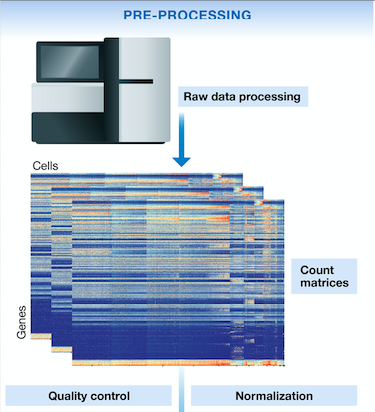 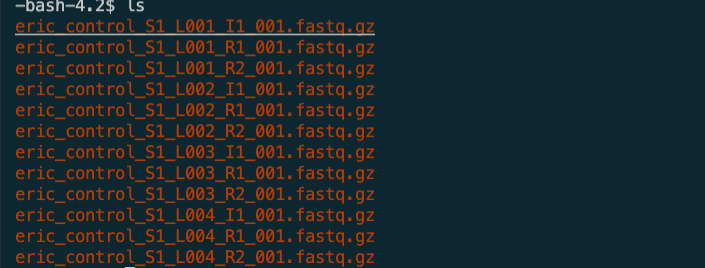 Luecken, Malte D., and Fabian J. Theis. Molecular systems biology 15.6 (2019): e8746.
Quality Control
Seurat
Mitochondrial gene percentage
Number of gene
Number of UMI
Downstream Analysis – Cell Level
Cell ranger
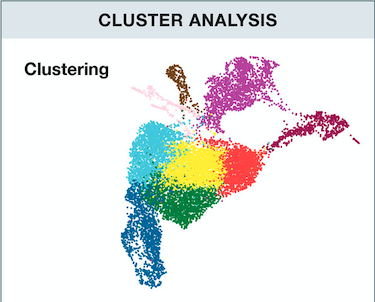 K means clustering
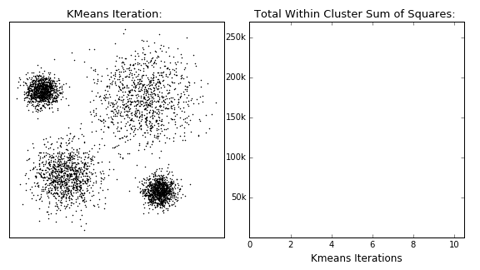 https://dashee87.github.io/data%20science/
general/Clustering-with-Scikit-with-GIFs/
Luecken, Malte D., and Fabian J. Theis. 
Molecular systems biology 15.6 (2019): e8746.
Downstream Analysis – Cell Level
Seurat,
Scanpy
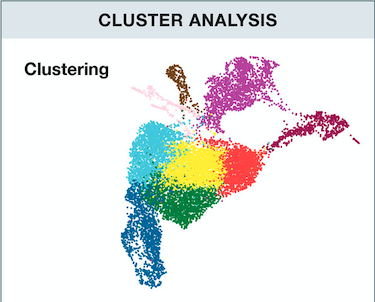 Graph Clustering
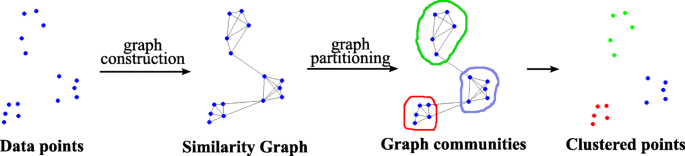 Luecken, Malte D., and Fabian J. Theis. Molecular systems biology 15.6 (2019): e8746.
Liu, Zijing, and Mauricio Barahona. 
Applied Network Science 5.1 (2020): 1-20.
Downstream Analysis – Cell Level
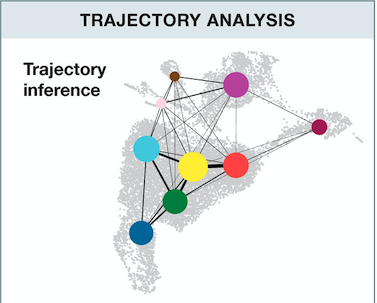 Monocle: Linear and bifurcation trajectory
PAGA: + Disconnected graphs
scVelo: + Directionality
Saelens, Wouter, et al. Nature biotechnology 37.5 (2019): 547-554.
Downstream Analysis – Gene level
Seurat
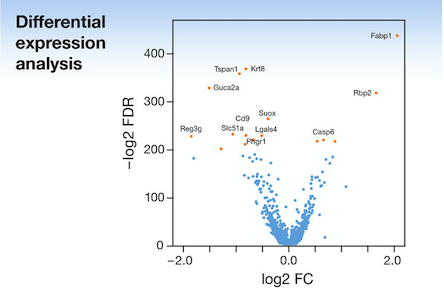 Luecken, Malte D., and Fabian J. Theis. Molecular systems biology 15.6 (2019): e8746.
Downstream Analysis – Gene level
Seurat
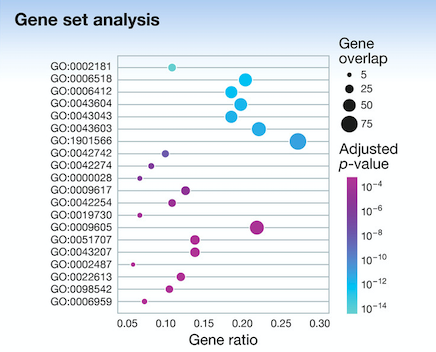 Luecken, Malte D., and Fabian J. Theis. Molecular systems biology 15.6 (2019): e8746.
Today’s Tasks
Part 1. Running CellRanger
Part 2. Understanding the outputs of scRNA-seq analysis
Raw data
The filename of fastq file must have the following format, 
[Sample Name]_S1_L00[Lane Number]_[Read Type]_001.fastq.gz, otherwise it won’t be able to find them
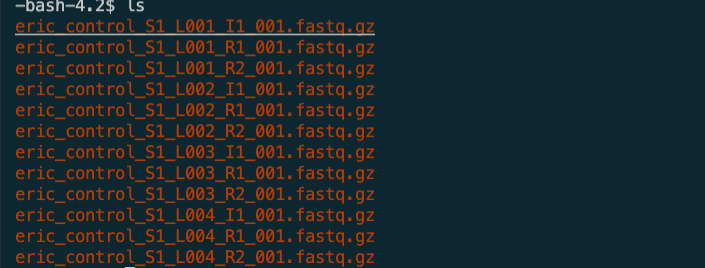 Part 1. Run CellRanger
Copy a sbatch template from /scratch/Shares/public/sread2021/scripts/day8/
Request 4 cores, 1hr running time, and 16GB memory
Load cellranger by module load cellranger/3.0.1
Determine the values of the arguments of cellranger count

Submit the job
Part 1. Run CellRanger
The arguments are
<job_name>: Any job name you like.
<path_to_ref_genome>: /scratch/Shares/public/sread2021/data_files/day8/refdata-gex-GRCh38-2020-A
<path_to_fastq>: /scratch/Shares/public/sread2021/data_files/day8/eric_control_subsample
<sample_name>: eric_control

Run eric and ethan samples through two different sbatch files
Part 2. Understand the Outputs
Go to /scratch/Shares/public/sread2021/data_files/day8/output
2 Datasets
Two datasets Ethan_Control and Eric_Control
Transfer the web_summary.html file from each dataset to your local computer
Answer the questions on the worksheet with the information from the files.